Формирование УУД в рамках внеурочной деятельности курса «Конструирование с роботами Lego»
Курбатов А.Г., учитель информатики,
МБОУ «Лицей «Эрудит»
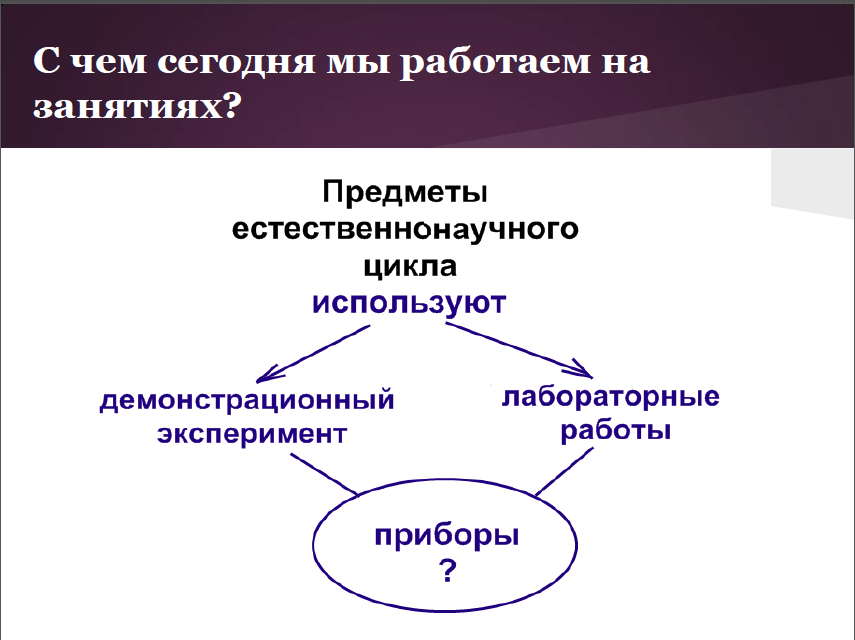 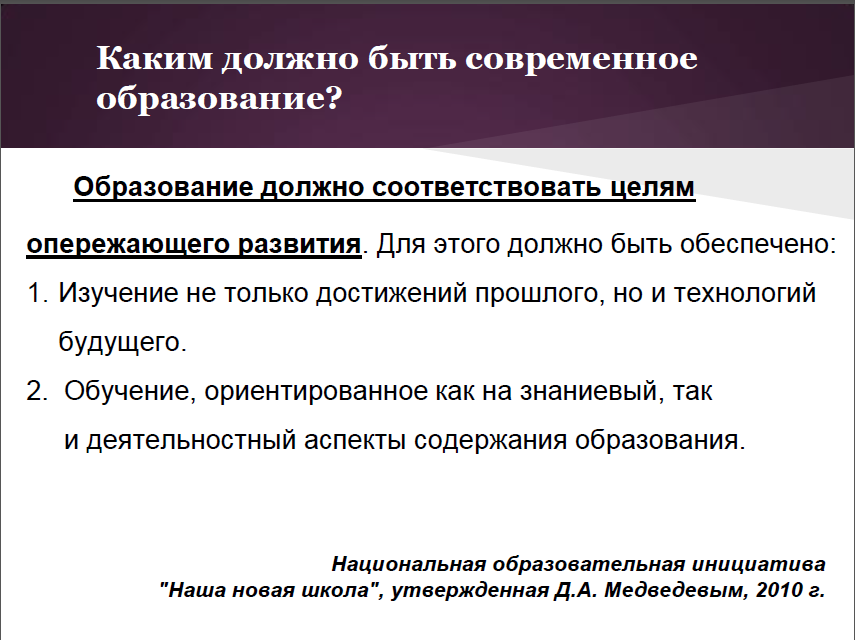 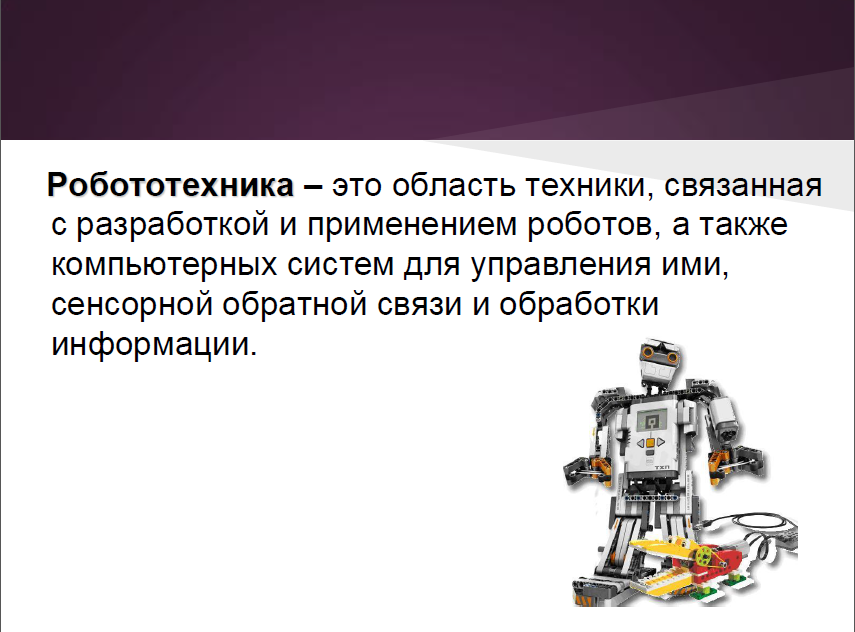 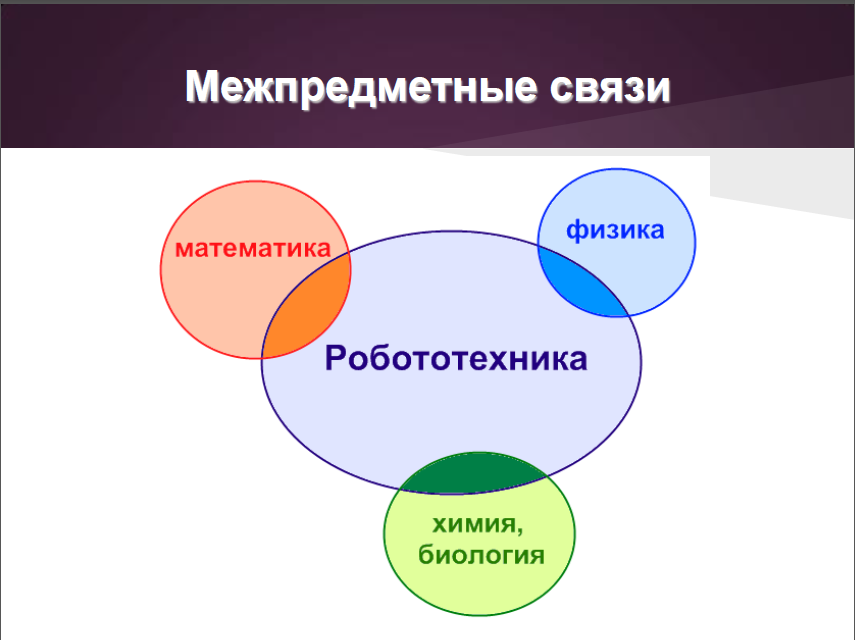 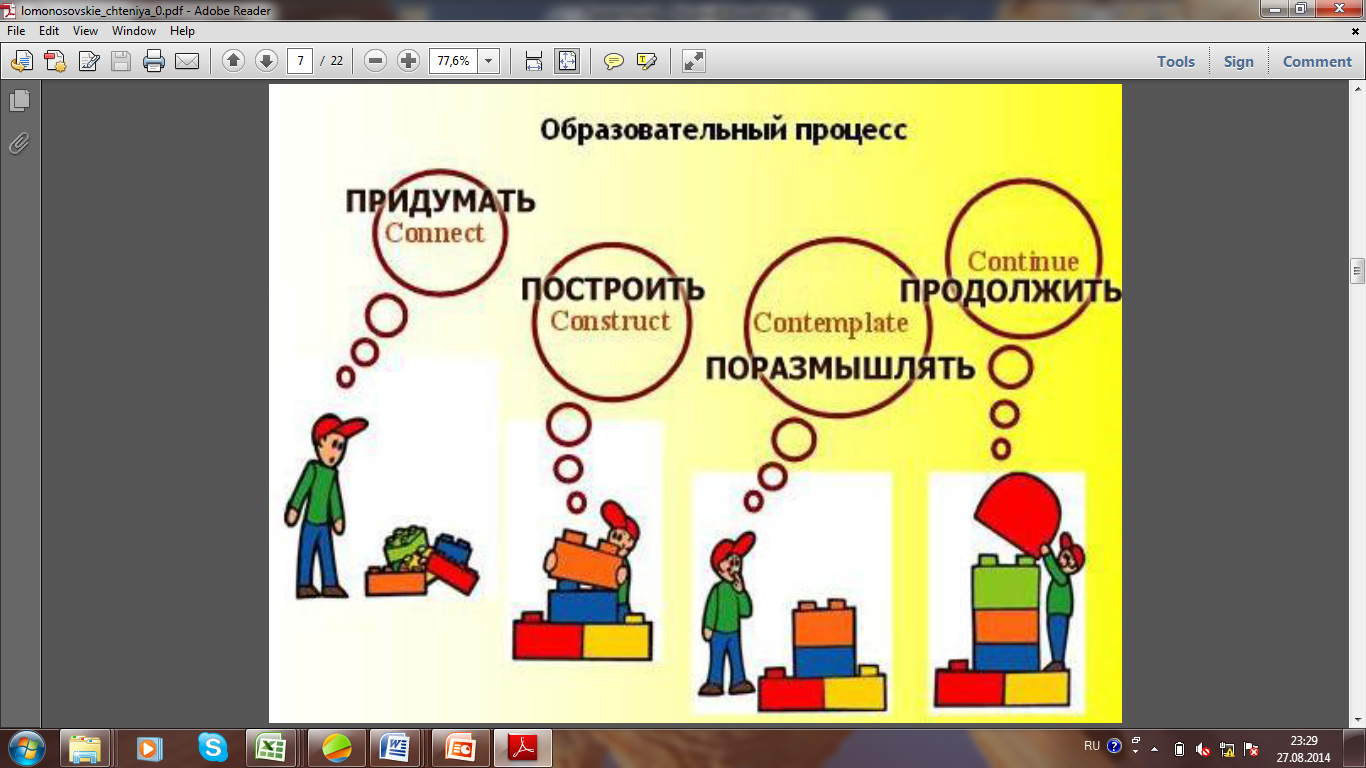 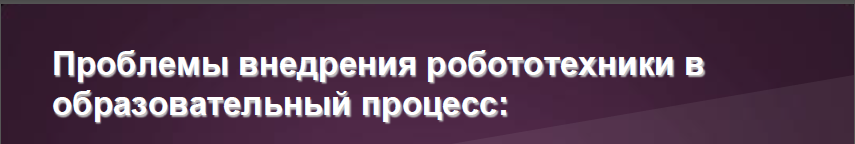 ярко выраженная новизна технологии отпугивает, её трудно связать с имеющимися традиционными знаниями; 
 умение учителей работать с новой технологией; 
 материальная база образовательного учреждения; 
 отсутствие качественной методической базы для изучения данного вопроса.
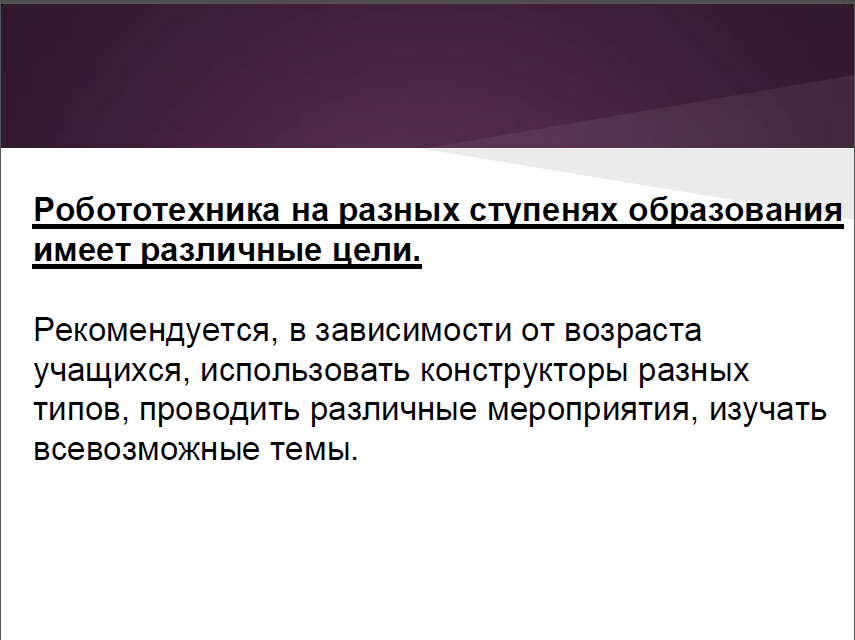 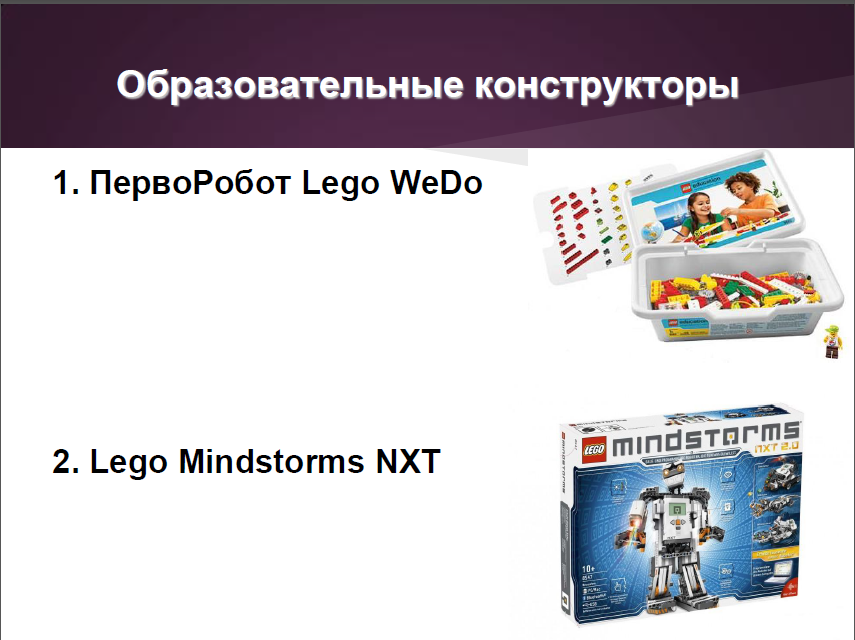 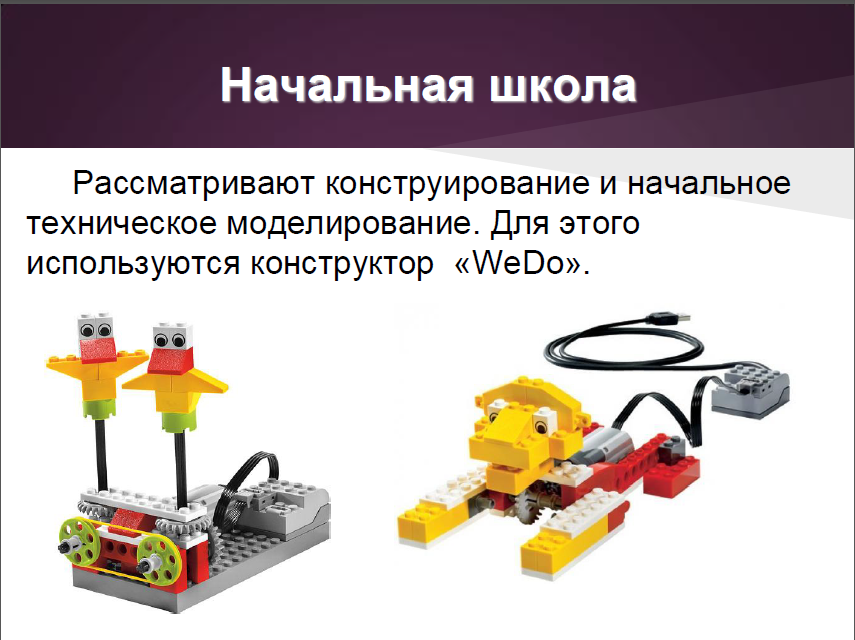 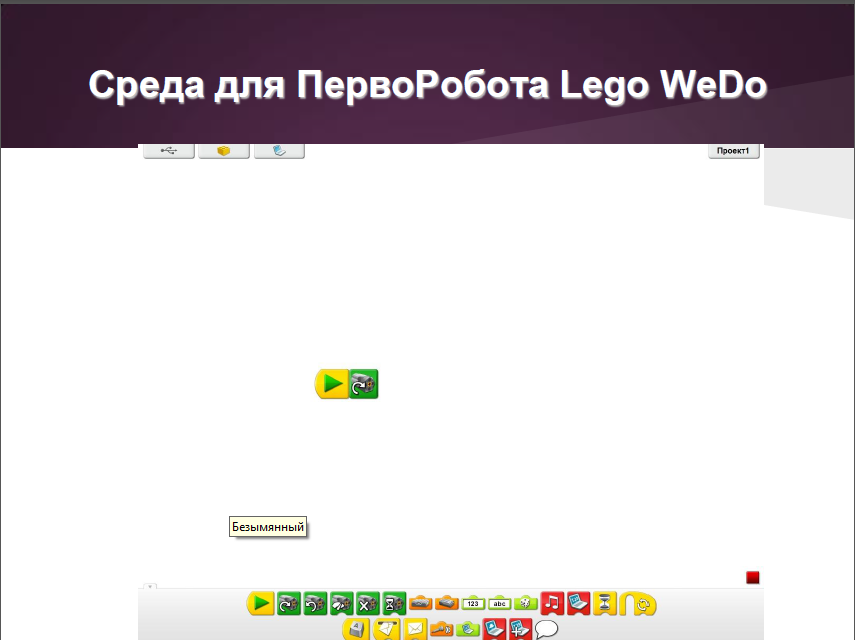 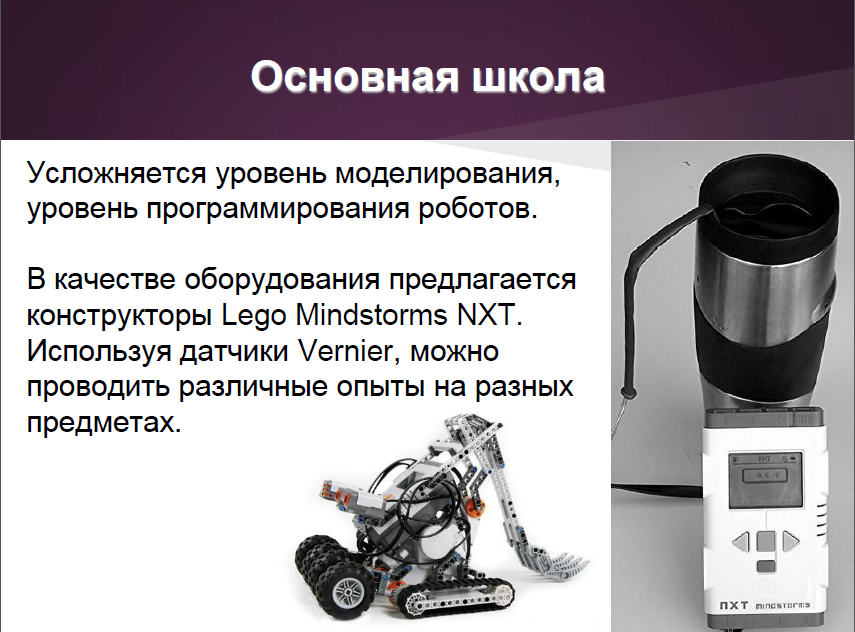 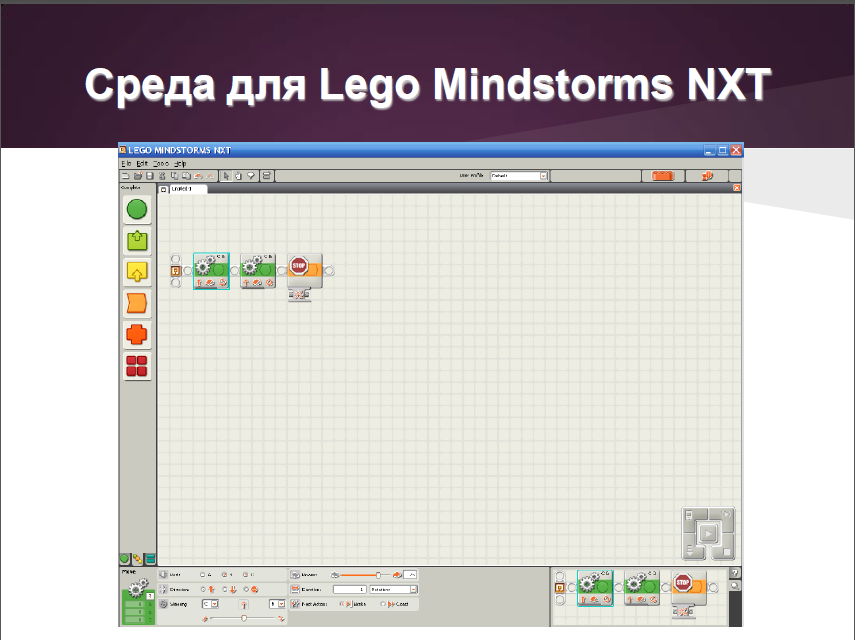 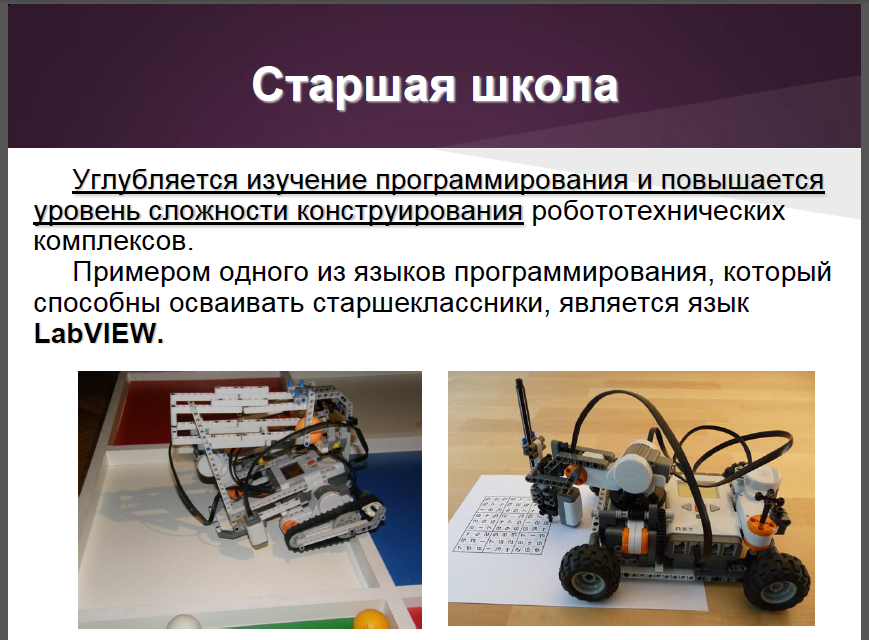 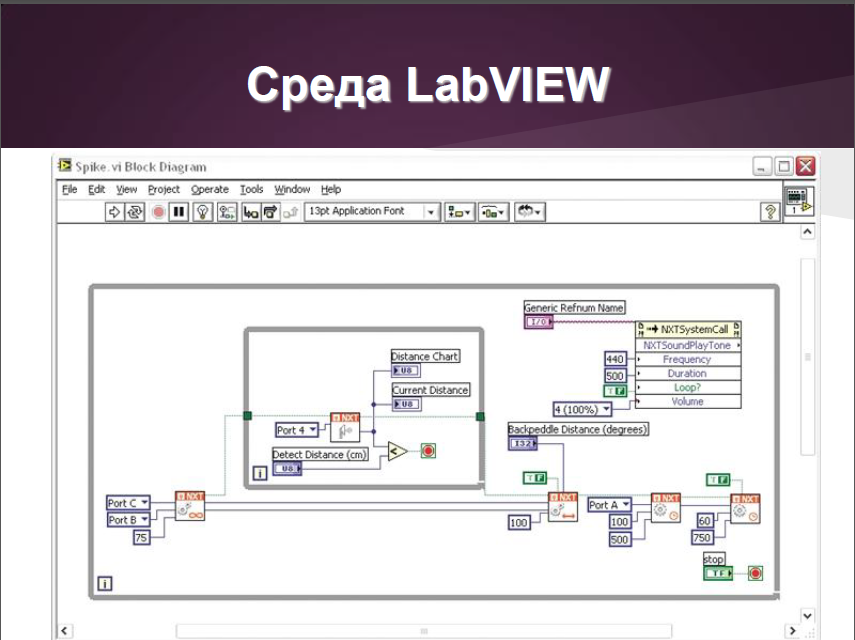 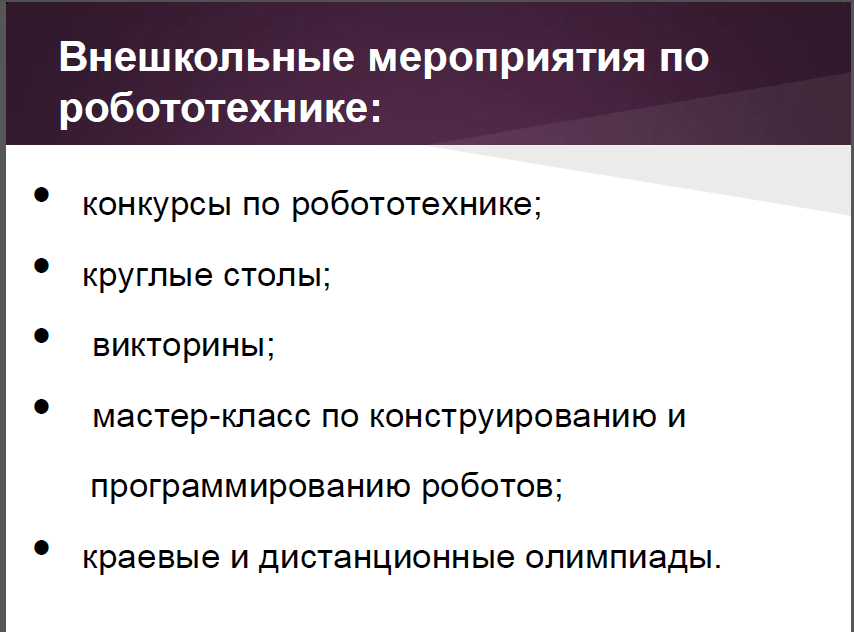 Личностные УУД :
 
- самоопределение - личностное, профессиональное, жизненное самоопределение;
-       смыслообразование; 
-       нравственно-этическая ориентация 

Регулятивные УУД :
 
-       целеполагание;
-       планирование;
-       прогнозирование;
-       контроль;
-       коррекция;
-       оценка;
-       саморегуляция
Познавательные УУД
 
Общеучебные универсальные действия:
-       самостоятельное выделение и формулирование познавательной цели;
-       поиск и выделение необходимой информации; применение методов информационного поиска, в том числе с помощью компьютерных средств;
-       структурирование знаний;
-       осознанное и произвольное построение речевого высказывания в устной и письменной форме;
-       выбор наиболее эффективных способов решения задач в зависимости от конкретных условий;
-       рефлексия способов и условий действия, контроль и оценка процесса и результатов деятельности;
-       смысловое чтение; понимание и адекватная оценка языка средств массовой информации;
-       постановка и формулирование проблемы, самостоятельное создание алгоритмов деятельности при решении проблем творческого и поискового характера.
Знаково-символические действия:
-       моделирование;
-       преобразование модели с целью выявления общих законов, определяющих данную предметную область.
Логические универсальные действия:
-       анализ;
-       синтез;
-       сравнение, классификация объектов по выделенным признакам;
-       подведение под понятие, выведение следствий;
-       установление причинно-следственных связей;
-       построение логической цепи рассуждений;
-       доказательство;
-       выдвижение гипотез и их обоснование.
Постановка и решение проблемы:
-       формулирование проблемы;
-       самостоятельное создание способов решения проблем творческого и поискового характера.
Коммуникативные УУД :
 
-       планирование ;
-       постановка вопросов;
-    разрешение конфликтов ;
-       управление поведением партнера ;
- умение с достаточной полнотой и точностью выражать свои мысли в соответствии с задачами и условиями коммуникации, владение монологической и диалогической формами речи в соответствии с грамматическими и синтаксическими нормами родного языка.
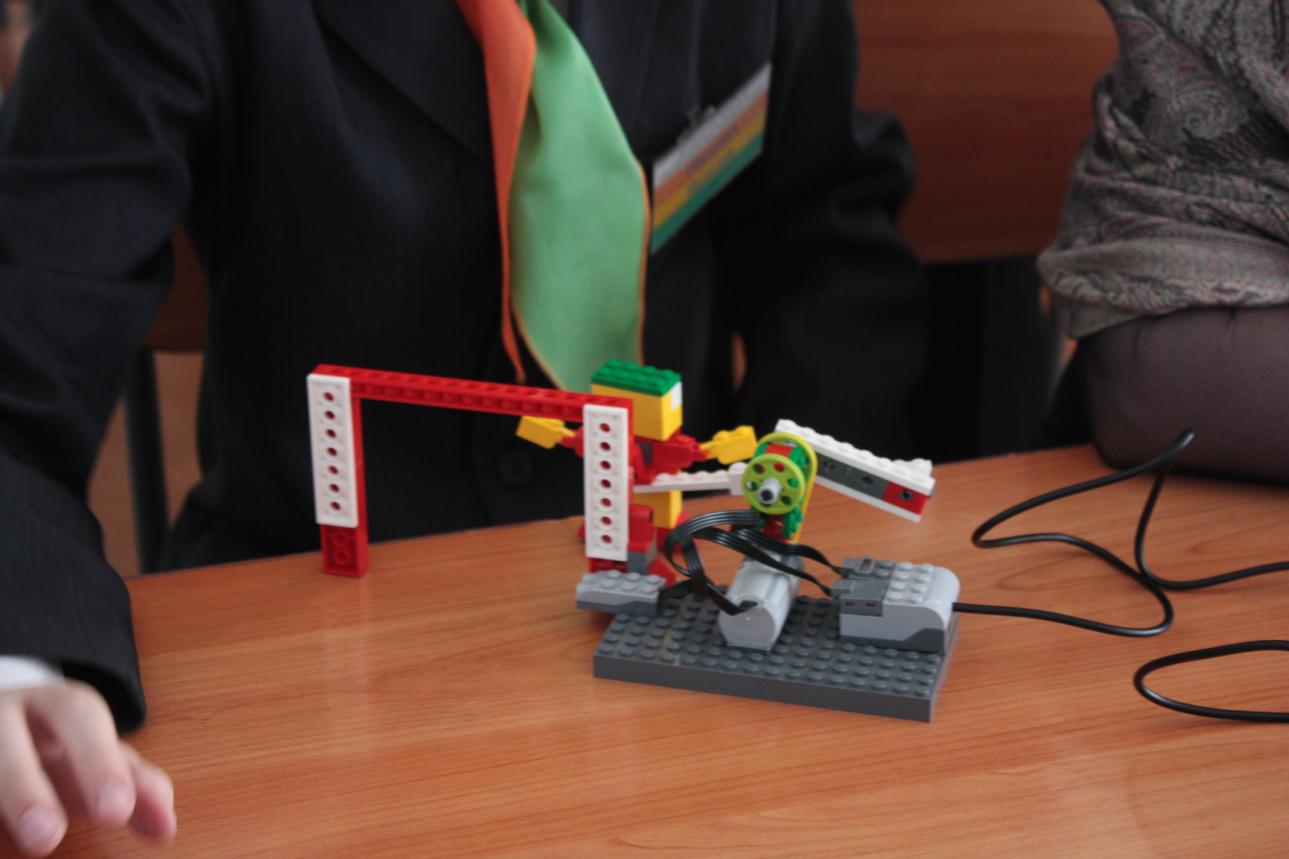 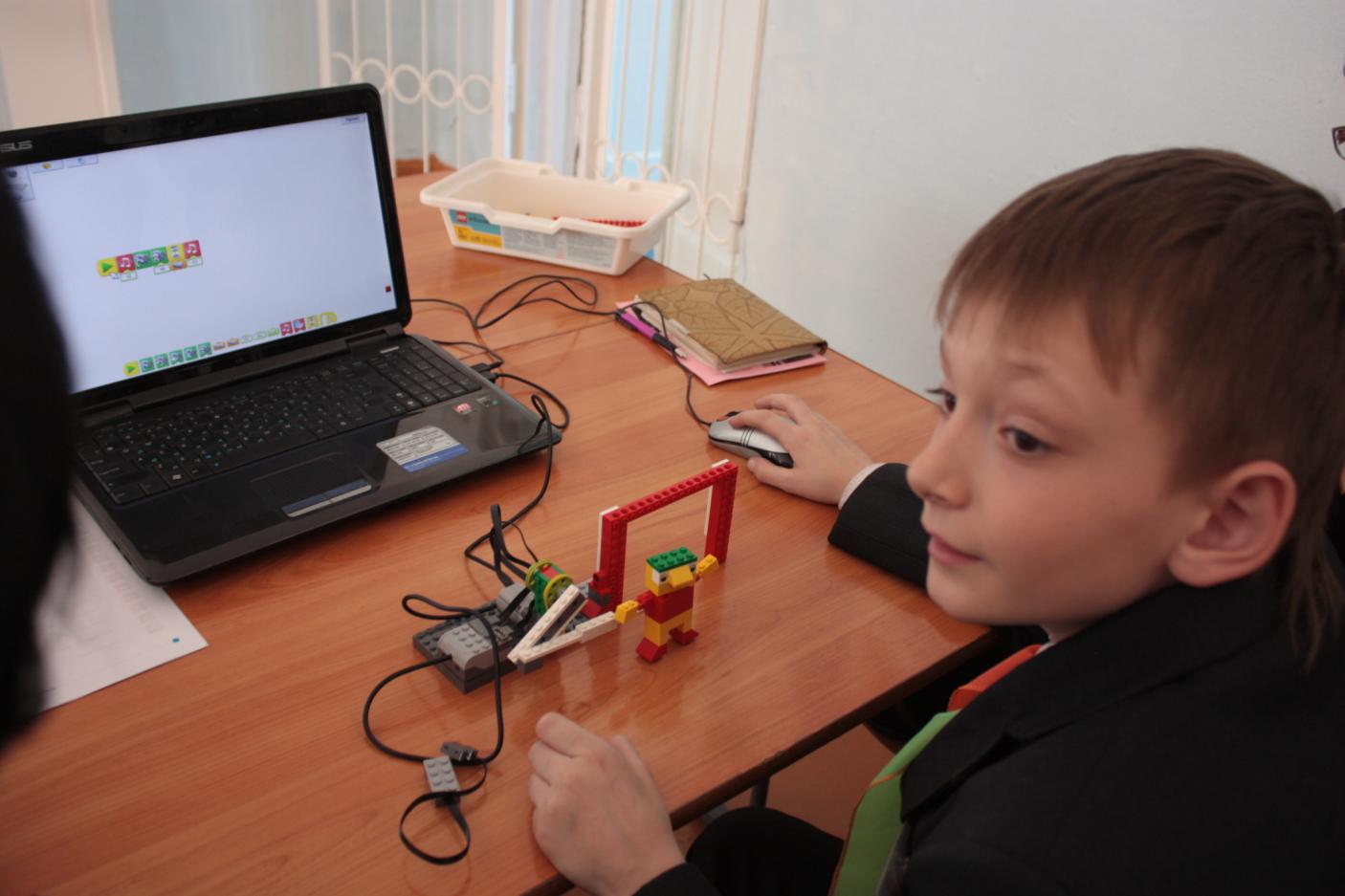 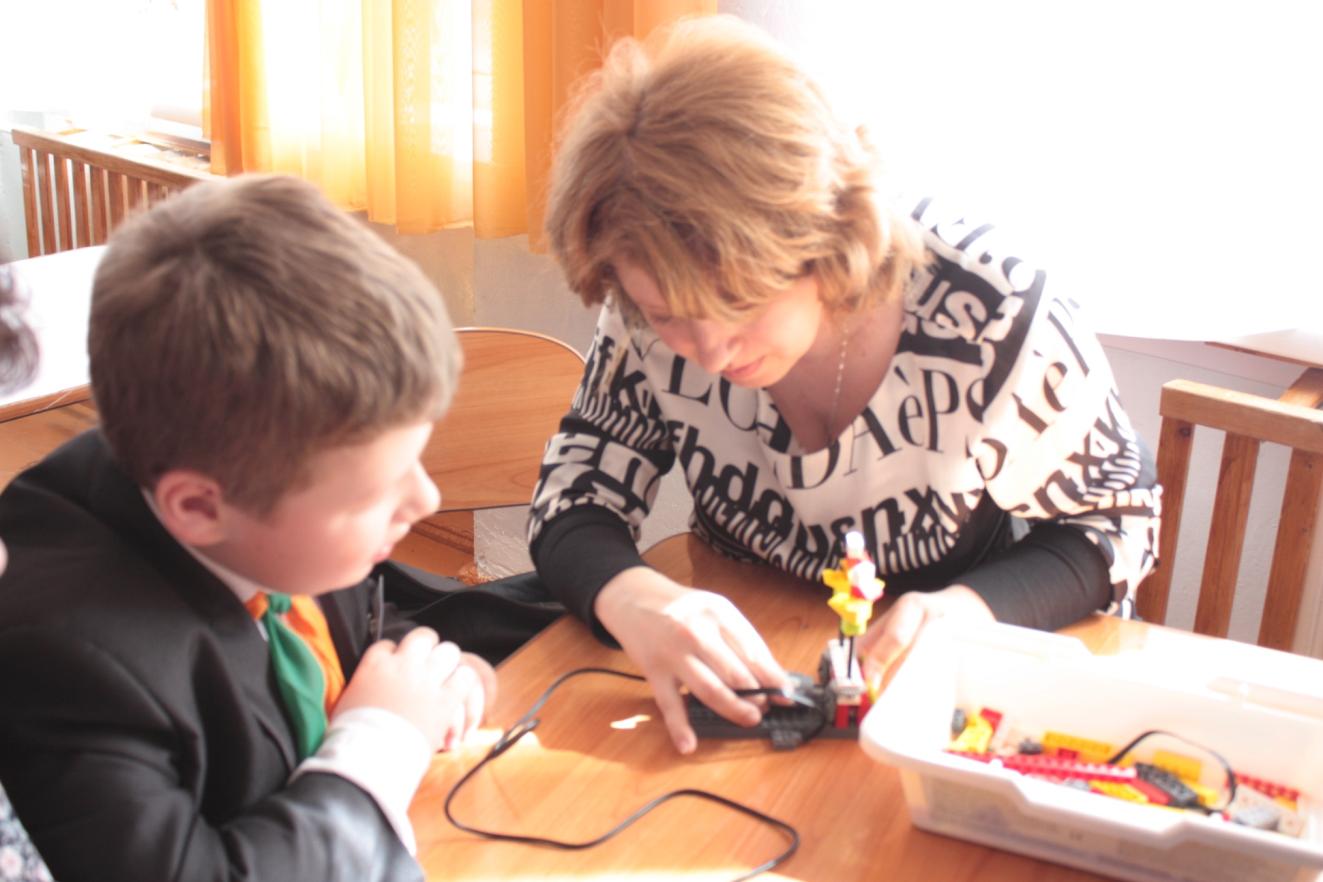 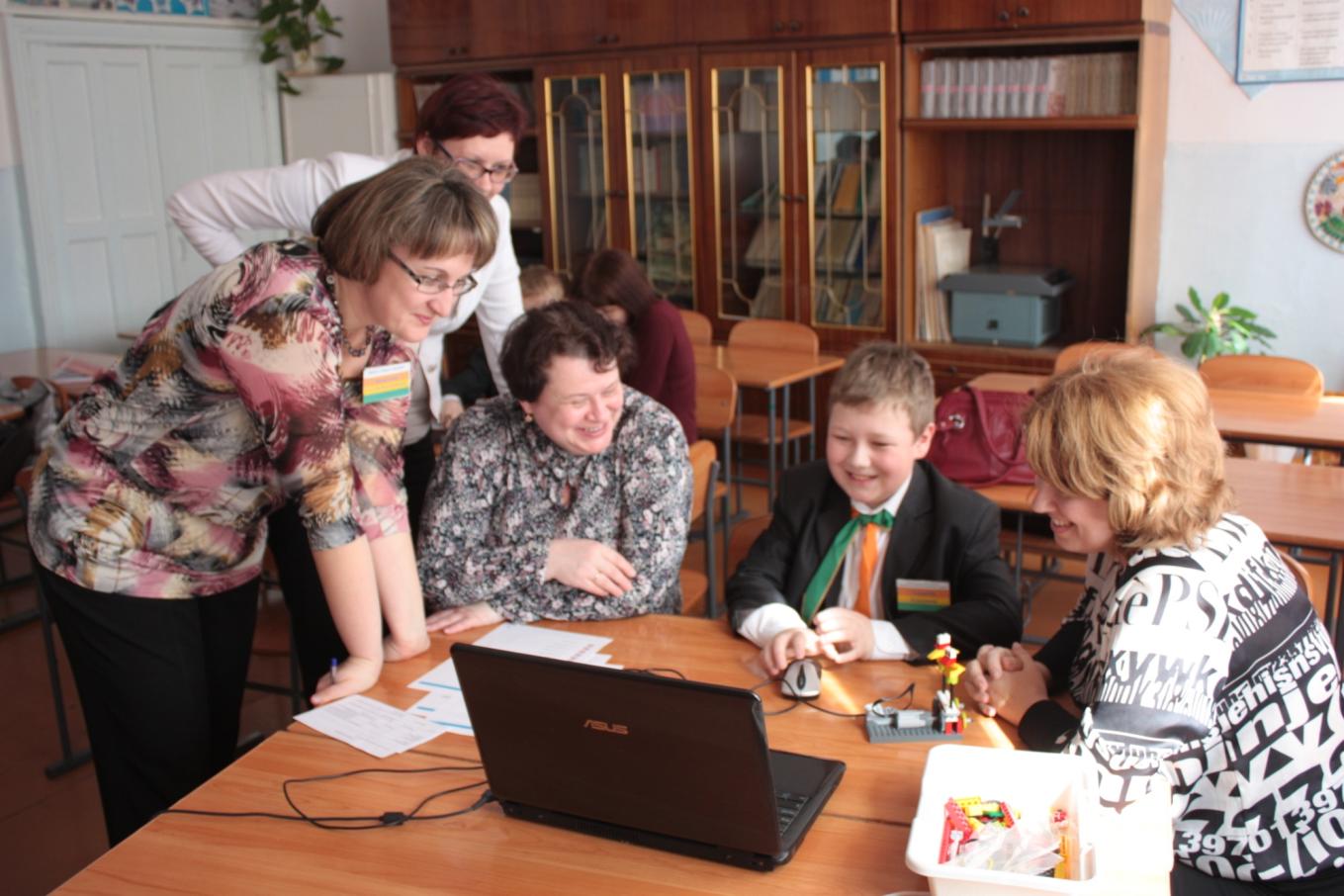 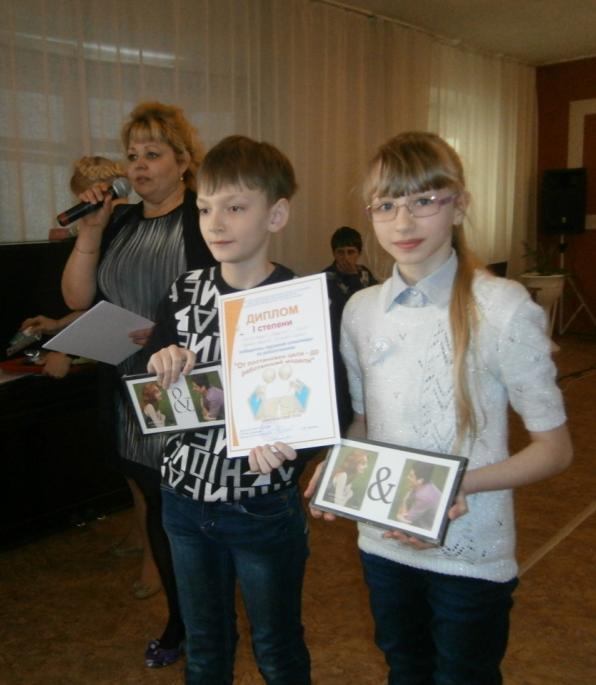 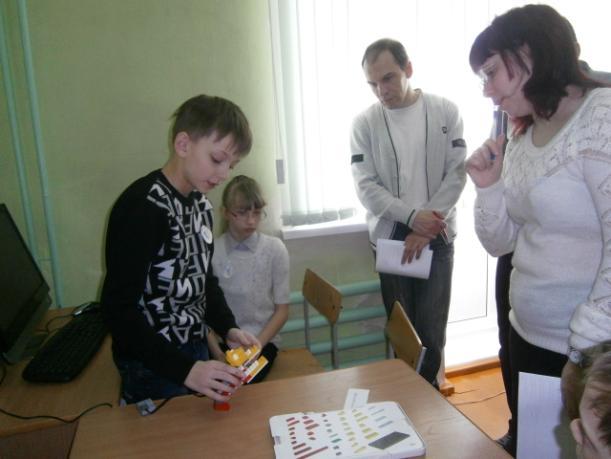 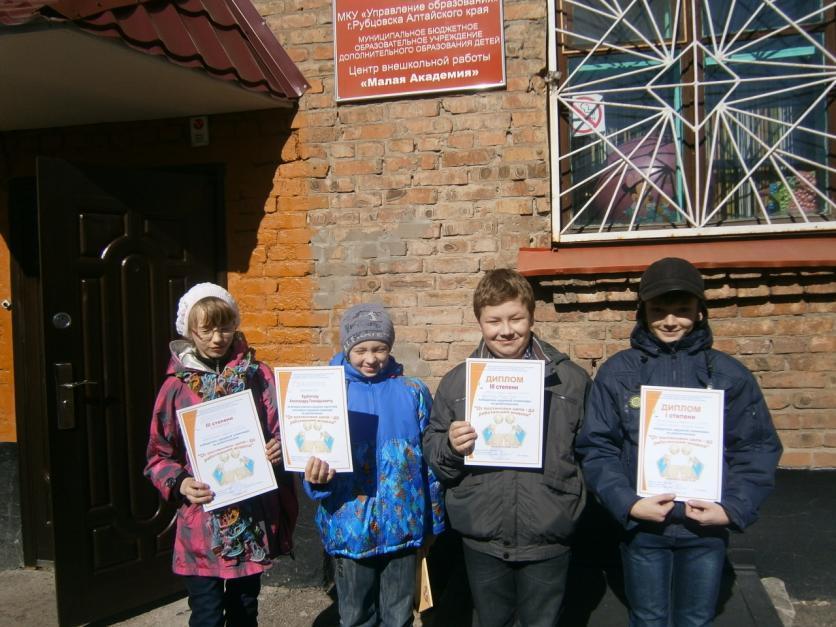 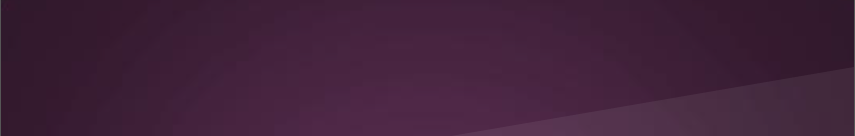 Перспективы дальнейшего развития робототехники
Стране всегда важно развивать науку. Именно с роботами дети создают модель автоматизированного устройства.
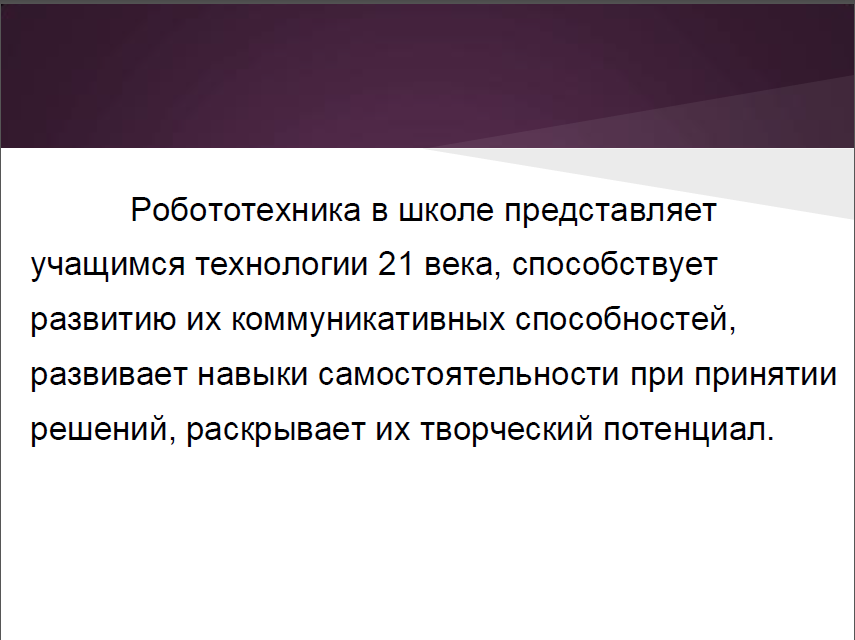 Перспективы дальнейшего развития робототехники